স
বা
ই
কে
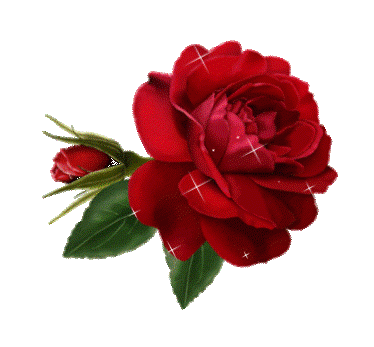 শুভেচ্ছা
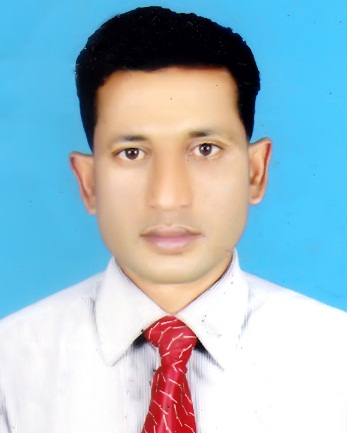 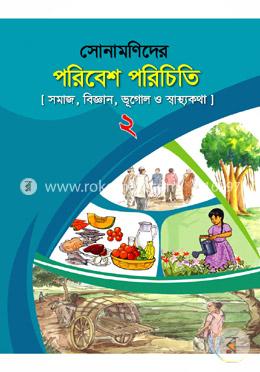 পরিচিতি
শ্রেণিঃ প্রথম
বিষয়ঃ পরিবেশ পরিচিতি 
অধ্যায়ঃ প্রথম  
সময়ঃ 30 মিনিট
মোঃ আবুল কালাম
সহকারি শিক্ষক
শাহাপুর সরকারি প্রাথমিক বিদ্যালয়
বানিয়াচং, হবিগঞ্জ।
০১৭১৮৫০৯১৭১
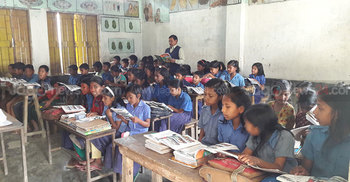 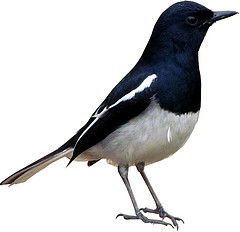 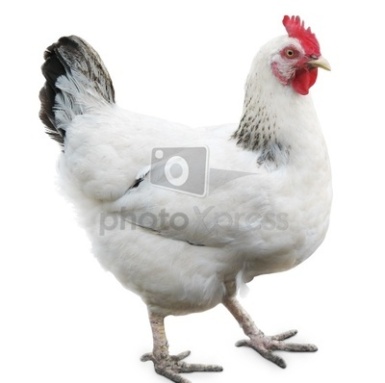 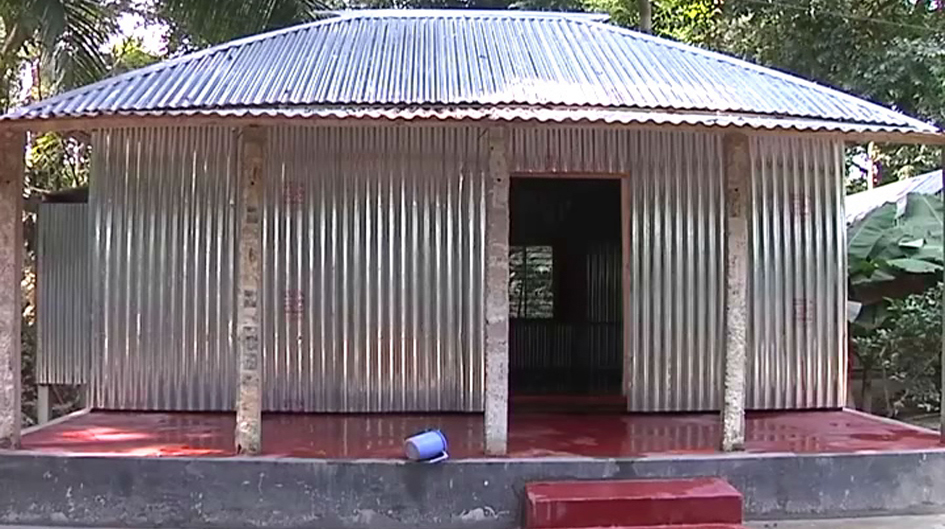 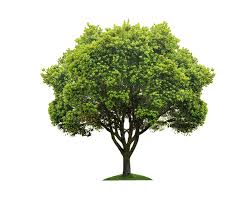 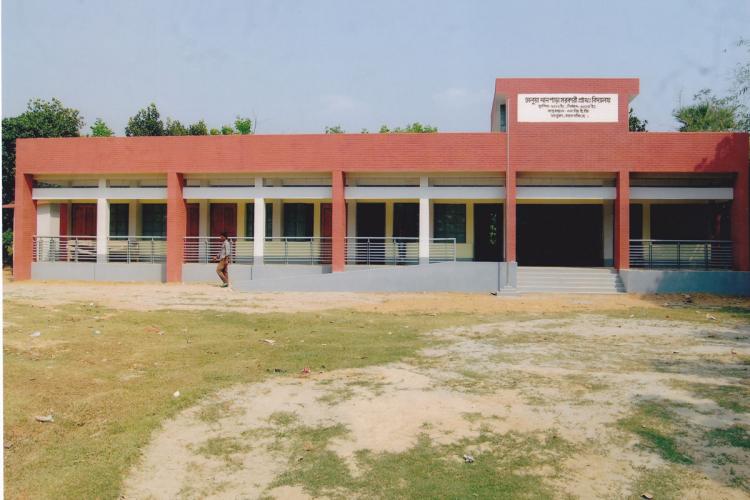 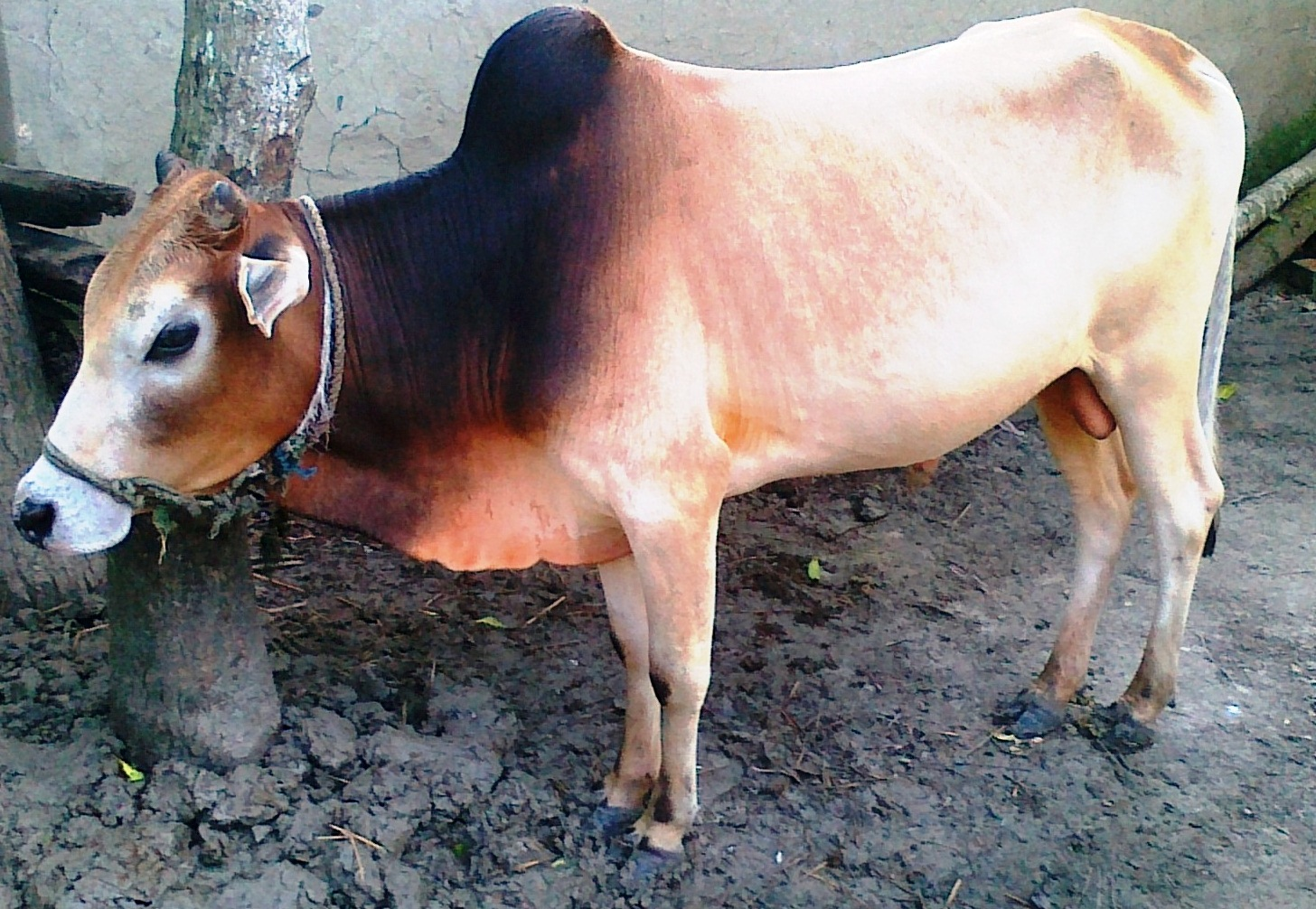 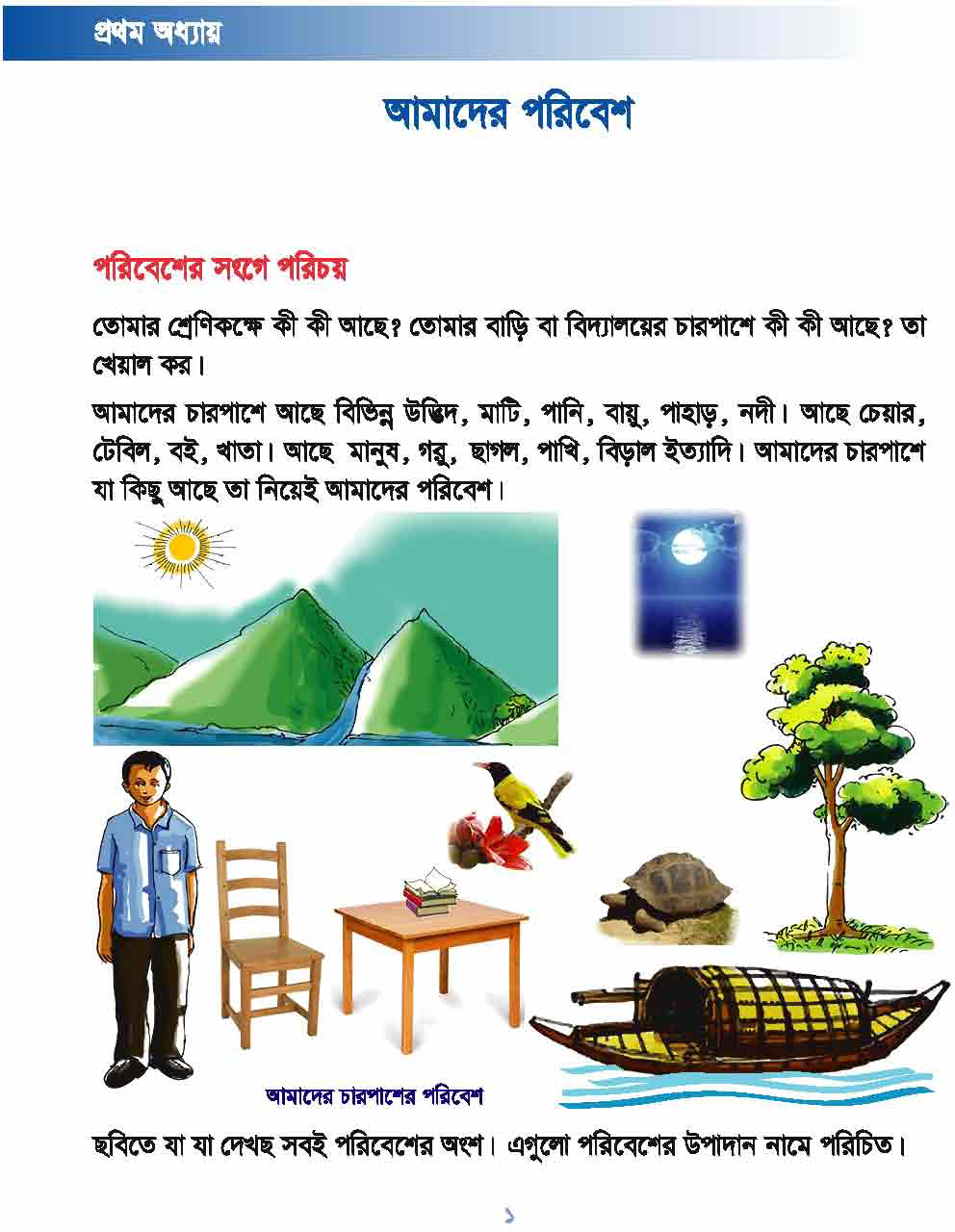 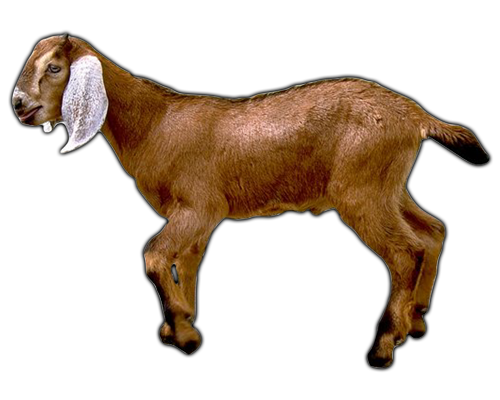 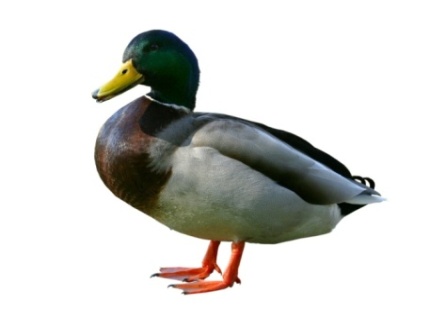 বল তো আজ আমরা কী পড়বো ?
তোমরা কী ছবিগুলো চেন?
ছবিগুলোর নাম বলতে পারবে?
তোমাদের বাড়িতে কী এগুলো আছে ?
আজ আমরা পড়বো
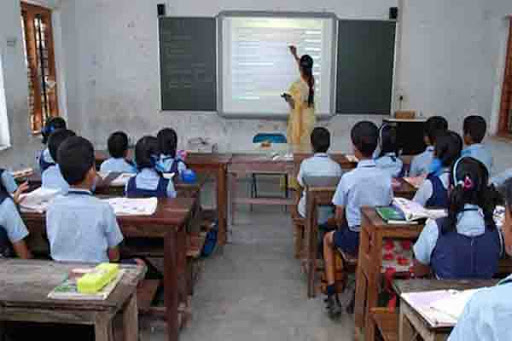 শ্রেণি কক্ষের পরিবেশ
শিখনফল
এই পাঠ শেষে শিক্ষার্থীরা...
১.১.১ বাড়ি, বিদ্যালয়ের ও আশপাশের পরিবেশ পর্যবেক্ষণ করবে এবং সেখানে কী কী আছে তা বলতে পারবে,
১.১.২ পরিবেশের বিভিন্ন উপাদান চিহ্নত করে নাম বলতে পারবে।
এছবিগুলো তোমরা কোথায় দেখেছো?
তোমরা কী ছবিগুলোর নাম বলতে পারবে?
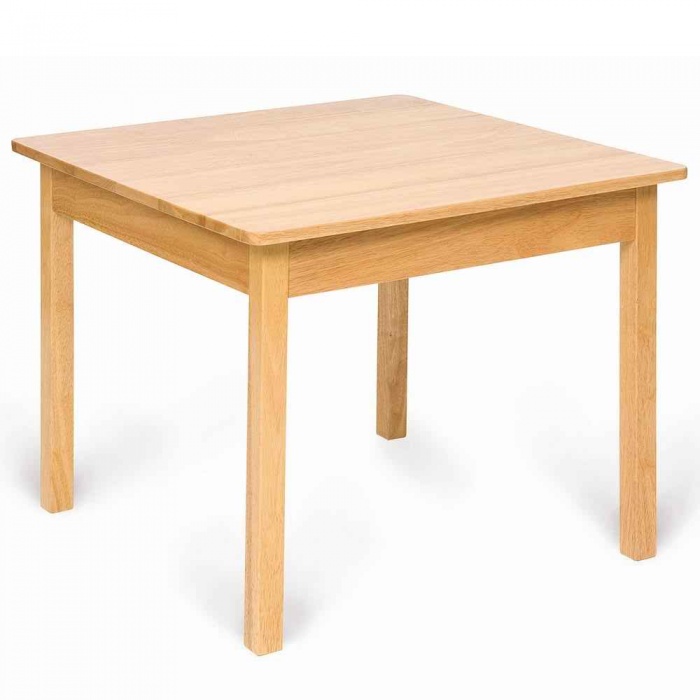 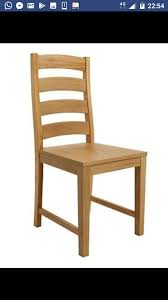 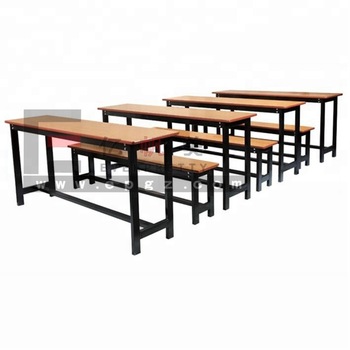 বেঞ্চ ও ডেস্ক
চেয়ায়
টেবিল
আমাদের বিদ্যালয়ে
এটা কিসের ছবি?
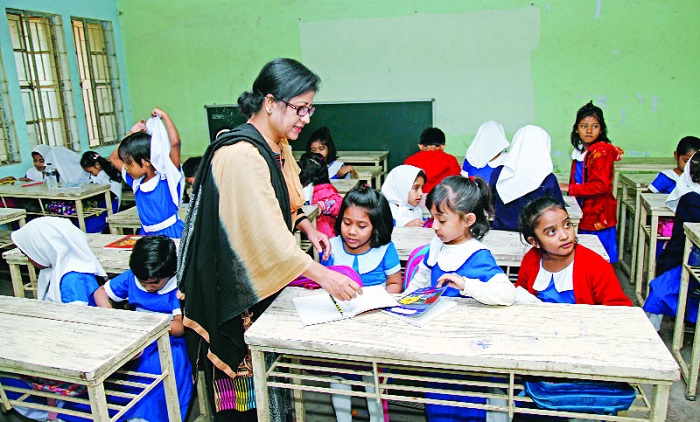 শ্রেণি কক্ষের ছবি
শ্রেণি কক্ষে আরো কী কী জিনিস আছে তোমরা বলো আমি বোর্ডে লিখি
বিভিন্ন ছবি
চক
ডাস্টার
বোর্ড
বাল্ব
খাতা
কলম
পাখা
একক কাজ
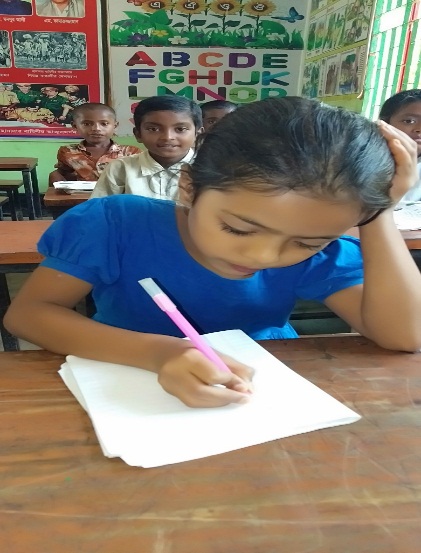 শ্রেণি কক্ষের ভেতরে কী কী জিনিস আছে বলো?
শ্রেণি কক্ষের বাহিরের দিকে থাকালে কী কী দেখা যায় বলো?
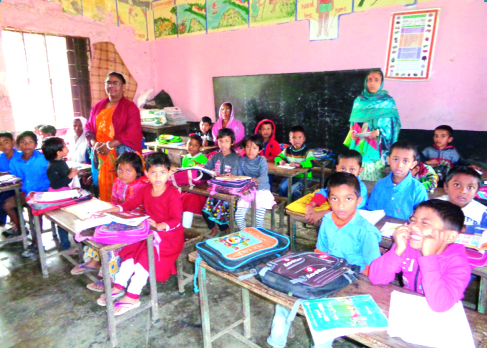 গাছ, মানুষ, গরু, ছাগল, পাখি এবং ঘর-বাড়ি ইত্যাদি।
শ্রেণি কক্ষের বাহিরের
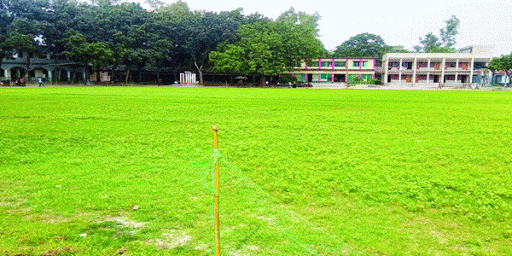 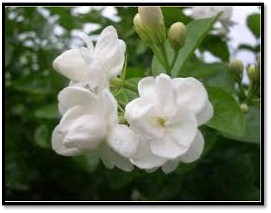 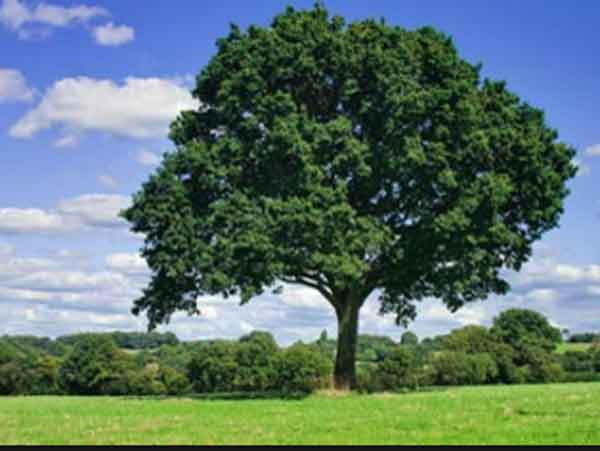 ফুল
গাছ
মাঠ
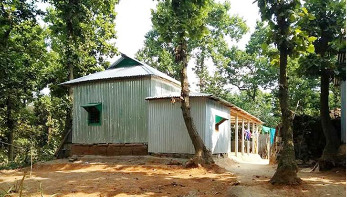 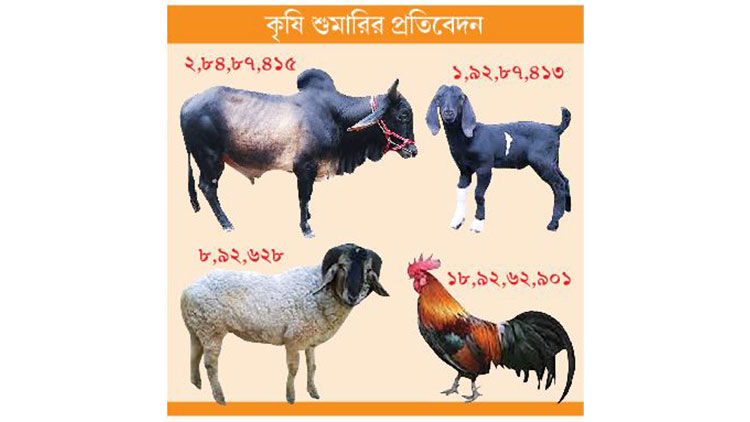 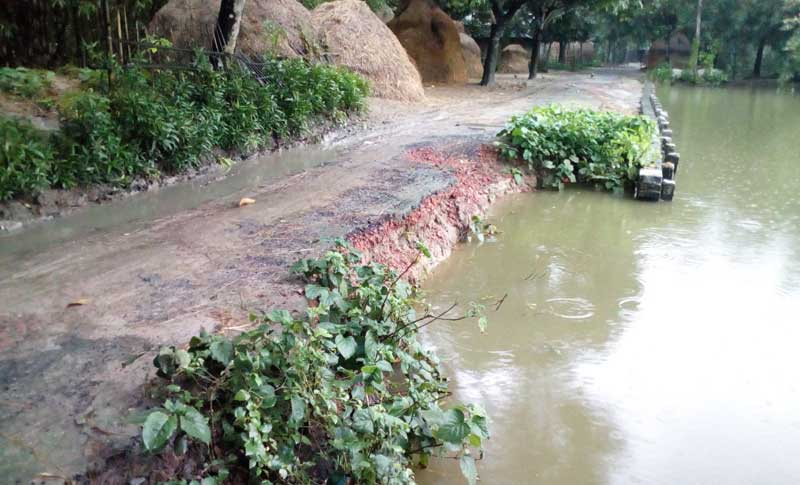 ঘর
রাস্তা ও পুকুর
গরু,ছাগল,ভাড়া,মুরগ
দলীয় কাজ
এক দল আরেক দলকে প্রশ্ন করবে এবং উত্তর দেবে
শ্রেণি কক্ষের বাহিরে ও ভেতরে কী কী আছে বলো?
ক দল
খ দল
মূল্যায়ন (মৌখিক)
শ্রেণি কক্ষে আমরা কে কে আছি?
তোমার বাড়িতে কে কে আছেন?
শ্রেণি কক্ষের ভেতরে কী কী আছে?
শ্রেণি কক্ষের বাহিরে কী কী আছে?
বাড়ির কাজ
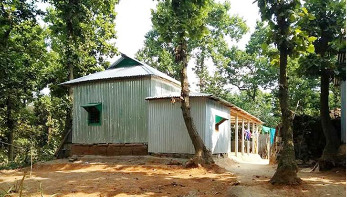 বাড়িতে কী কী জিনিস আছে আগামী কাল বিদ্যালয়ে এসে বলবে।
সবাইকে ধন্যবাদ
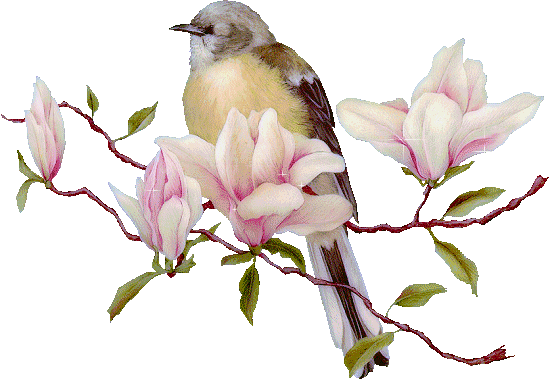